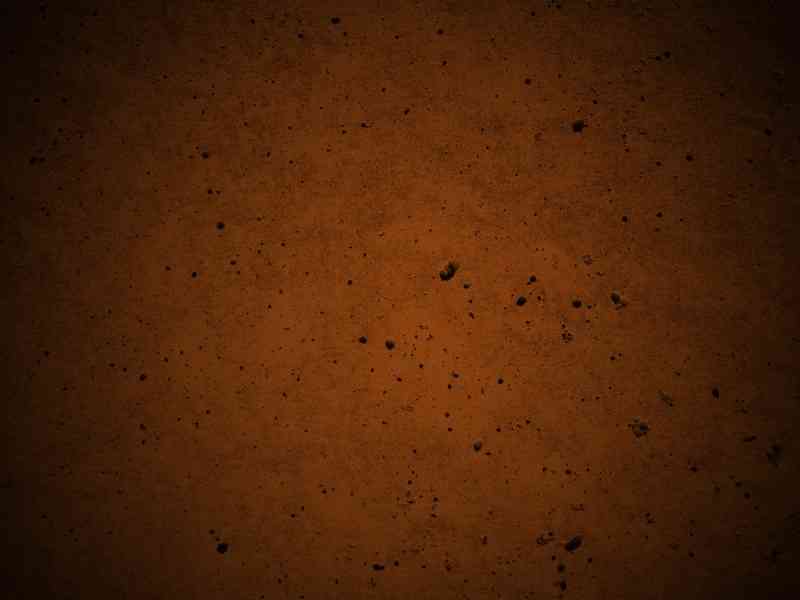 Immorality in the Church
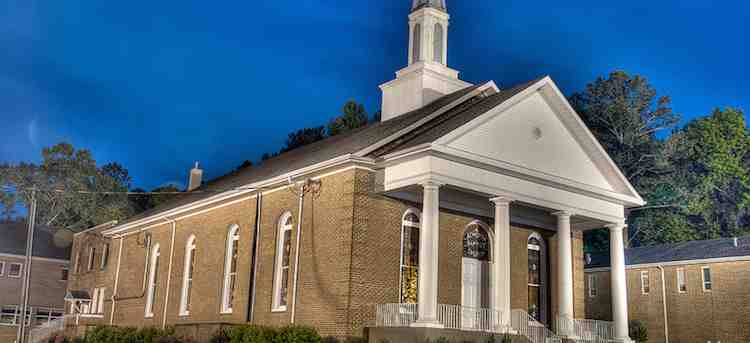 1 Corinthians 5:1-13
A different problem..
Ch 1-4 Problem of Division
Report from Chloe’s household
Contentions over different teachers
Wisdom of God foolishness to world
	   (PHILOSOPHICAL SINS)

Ch 5  Problem of Immorality
       (FLESHLY PHYSICAL SINS)
1-2  A Shocking Sin..
5:1  a man living with his father’s wife
The sin was well known
Still going on at present
A sin not acceptable to pagans
1-2  A Strange Response..
5:2 the church not disturbed 
Puffed up (arrogant)
No sense of shame or guilt
Need for recognizing and confronting
3-5  Tough Love..
5:3  Paul’s attitude 
Absent but Judged the man guilty
Not same as critical judgmental spirit
5:4  Action for the church
Gather together to deal with
With power of Christ
Deliver to Satan (remove from church)
3-5  Tough Love..
5:5  Hopeful goal of repentance
Destruction of flesh (painful)
Spirit may be saved in day of Lord
Numbered with saints when Jesus returns
6-8 Why Sin Can’t be Ignored..
5:6  Spread of leaven..
Sin unchecked will permeate church
Christ our Lamb offered Himself
Keep feast with purity and sincerity
9-13 An Important Clarification..
5:9  How to apply our relationships
Previous letter as to sexually immoral
Does not refer to those immoral in world
Separate from Christian disciplined by church
Leave those outside for God to judge
Important principles..
Never judge non-Christians by Christian standards
Infiltrate the world – not isolate from it
Church discipline applies to church – not your family
The purpose is restoration, not punishment
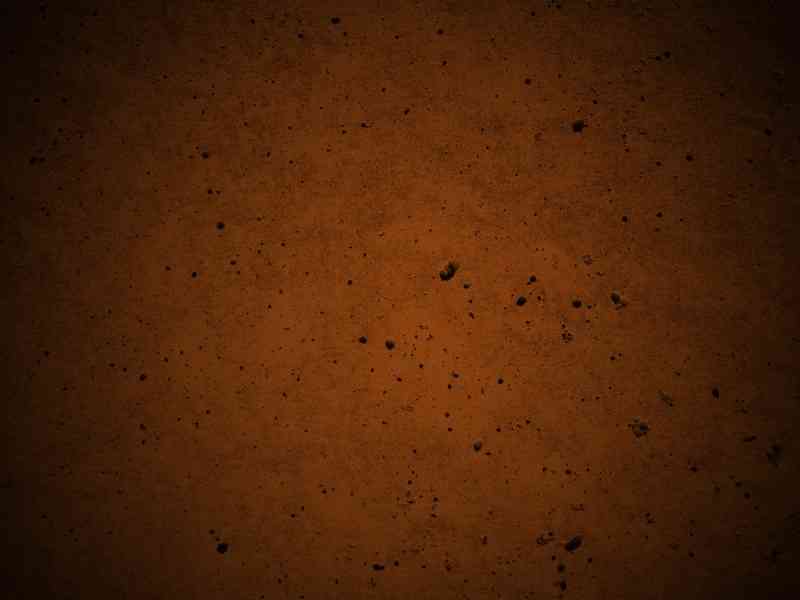 Immorality in the Church
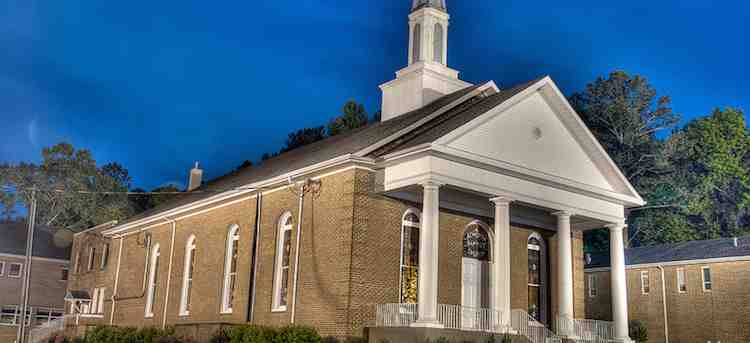 1 Corinthians 5:1-13